СИСТЕМА ДЕМОНОЛОГІЧНИХ ПЕРСОНАЖІВ
Лекція 3
План
1. Сфера функціонування демонологічних назв.
2. Структурно-тематична організація демонологічних персонажів
Сфера функціонування демонологічних назв
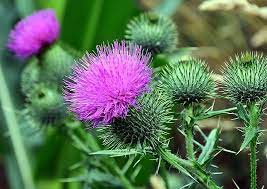 - українська топоніміка (Чортомлик, Чортків, Сатанів)
- антропоніміка (Ворожбитенко, Чорнобай, Русаленко)
- назви на позначення рослин (чортополох, чортове зілля, чортова борода)
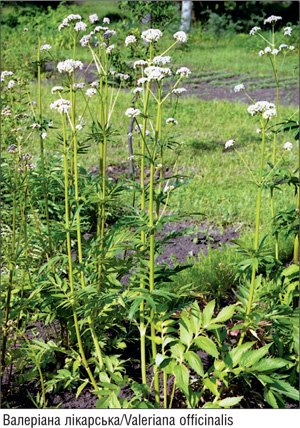 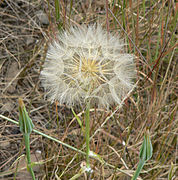 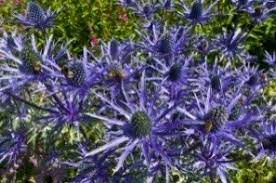 Зоологічні назви
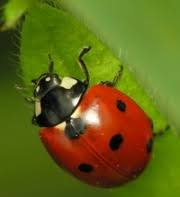 - фольклор
•	прислів’я та приказки, напр.: багатство за плечима, а чорт перед очима («Мудре слово»); не чорт батька пхав – він сам упав (там само); відьма в хату, а чорт напоготові (там само);
•	казки, напр.: “Про вдовину дочку, Бабу-Ягу і царевича”, “Казка про солдата Івана, цареву доньку й чорта”, “Чорнокнижниця та дівчина Іванка”, «Баба, чорт і циган» (https://svit-kazok.info/)
•	легенди та перекази, напр.: “Вихор”(«Січова скарбниця»), “Походження чортів”(там само), “Відьма”(там само), “Домовик”(там само), “Лісовик”(там само).
У художній літературі демонологічна лексика представлена:
- Міфологізованими текстами,  характеризуються 
1) залученням демонологічних назв у творах, близьких за формою та сюжетом до переказів і легенд (Х.Купрієнко “Недобрий віщун”, Марко Вовчок “Чортова пригода”, О.Стороженко “Закоханий чорт” тощо);
2) використання назв демонологічних персонажів та образів у переосмисленій письменником формі (напр., В. Королів-Старий – “Нечиста сила”, відео);
3) метафоризовані назви (Український декамерон. Книга І. Дияволиця. 1993 р.; Білий професор Цвіте від азарту, Нюха пелюстку чортів – Перфокарту  (Драч)
- Сатирично-гумористичні тексти,  представлені оповідями, стилізованими під легенди-анекдоти (“Се така баба, що чорт їй на махових вилах чоботи оддавав”(Стороженко), сатиричними та гумористичними байками, фейлетонами, епіграмами, віршами (С.Гриценко – “Бюрократ у пеклі”, Б.Старчевський – “Збавте від лукавого”).
У сатирично-гумористичних текстах
відбувається перенесення проблем та негативних характеристик світу людей на світ потойбічний, напр.: У пеклі до головного чорта приходить чорт- воротар: – Шеф, там із податкової поліції... Прийшли перевіряти, чи всі перед смертю заповнили декларації і не приховували податків...(Перець, 2003, №4, с.5); 
Під час чергового осіннього шабашу на Лисій горі, який тепер називається Лисогірським самітом, було оголошено, що Рудий Дідько залишає свою посаду в зв’язку з призначенням послом на Шайтанові острови...(Перець, №1, с.4).
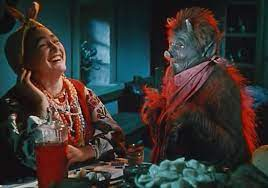 Нині демонологічні назви викоистовуються у мемах
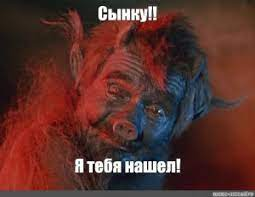 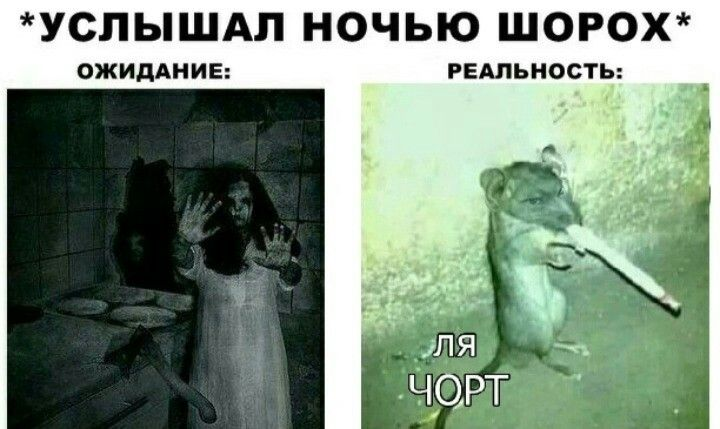 Інвективна стратегіяВіталій Нємченко «Катерина не винна» (https://uk.savefrom.net/)
— Та це, батюшко, напевно,
Якісь теревені.
Присягаюсь архангелом
І господом богом.
Що вже тиждень в рот не клала
Нічого м’ясного.
— Не божися, Катре, всує,
Не дури мене ти.
Сам я бачив, як ти брала
В їдальні котлети.
— А в якій, скажіть, їдальні?
— У тій, що на розі...
— Щоб вас, батюшко, вбрикнула
Курка на дорозі!
Знайте ви, що в тій їдальні
Куховарки здібні
Подають на стіл котлети
Не м’ясні, а хлібні!
Сповідає піп Гаврило
Стару Катерину:
— Відчуваєш перед богом
Ти свою провину?
— Каюсь, отче, позавчора
Глечика розбила
І промовила при цьому:
«Тьху, нечиста сила!»
А учора свого діда
За півпуда сала,
Що продав кумі за безцінь,
Чортом обізвала.
— О, ні, Катре, гріх твій тяжчий, —
Піп говорить строго, —
Не дотримуєшся ревно
Ти посту святого.
Хочеш, грішнице, горіти
В огненній геєні?..
проникнення й функціонування демонологічної лексики в публіцистичних текстах:
“А дракони все-таки існують” (НС, 2002, №5, с.17- 18), “ІВА – екологічний чудодій” (НС, 2001, №5, с.14-15), “Чудовисько за поволокою Чумацького Шляху”(там само, с.24-26), “Таємниці екстрасенсів, магів, геніїв і злодіїв” (НС, 2002, №9, с. 24-25) та ін.
- медіаматеріали про надприродне (відео 1+1, вигнання диявола з Путіна  https://www.dw.com/uk/dukhovnyi-dzhavelin-proty-putina-yak-sviashchennyk-molytvoiu-proty-putina-voiuie/av-61262572 )
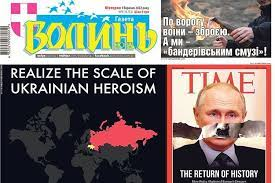 СИСТЕМА ОБРАЗІВ ТА ПЕРСОНАЖІВ УКРАЇНСЬКОЇ МІФОЛОГІЇ
Основним елементом демонології вважається міфологічний персонаж, який сприймається “як сукупність релевантних, стійко повторюваних в традиції ознак та функцій, що скріплюються іменем” (Славянские древности ІІ 51). Проте цей термін стосується не тільки лексем, що формують демонологічну систему, а й міфологічних образів (героїв казок, міфів, легенд).
Традиційні назви демонологічних персонажів – “нижчі духи і півдухи” (І. Нечуй-Левицький), “демон” (СУМ ІІ 239), “нечиста сила”, “злі духи” (В. Скуратівський), “духи” (В. Гнатюк) – відображають такі властивості досліджуваного предмета як його нереальність, фантастичність, належність до сфери “нечистого” (у порівнянні з сакральними силами християнського культу). 
До	демонологічних	персонажів відносимо злих духів, 
людей із надприродними властивостями та здібностями.
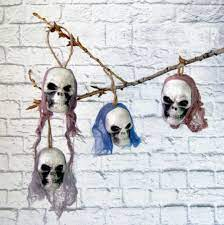 Демонологічні персонажі мають різну міру “міфологізації”, тобто одні з них сприймаються тільки як демони (щезник, чорт), інші – як люди з демонічними рисами (чаклун, відьма). 
Особливою ознакою демонічного є надання надприродних властивостей звичайним людям (демонізований ворог, керівник) або владним структурам, необхідною передумовою чого є наявність влади у цих суб’єктів; наприклад, демонізація образу Сірка чи КДБ у радянські часи. Процес набуття демонічних ознак відбувається внаслідок свідомого чи випадкового протистояння традиції: людина може втратити довіру та повагу оточення і з часом перейти до якісно нової категорії, 
яка обов’язково передбачається згідно з традиційними 
поглядами, – “ворога” або “злотворця” [Євген Головаха ].
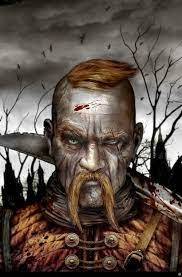 ЗаГальна ХАРАКТЕРИСТИКА ДЕМОНОЛОГІЧНИХ ПЕРСОНАЖІВ
Зовнішність
Стать
Вік
Національність
Сім'я
Ставлення до людини
???
СИСТЕМА ДЕМОНОЛОГІЧНИХ ПЕРСОНАЖІВ
Антропоморфні демонологічні персонажі
Зооморфні демонологічні персонажі
Антропозооморфні демонологічні персонажі